جامعة بنها- كلية الآداب قسم الإعلام-الفرقة الثالثة – شعبة الصحافة - مادة الصحافة المتخصصة المحاضرة الرابعة
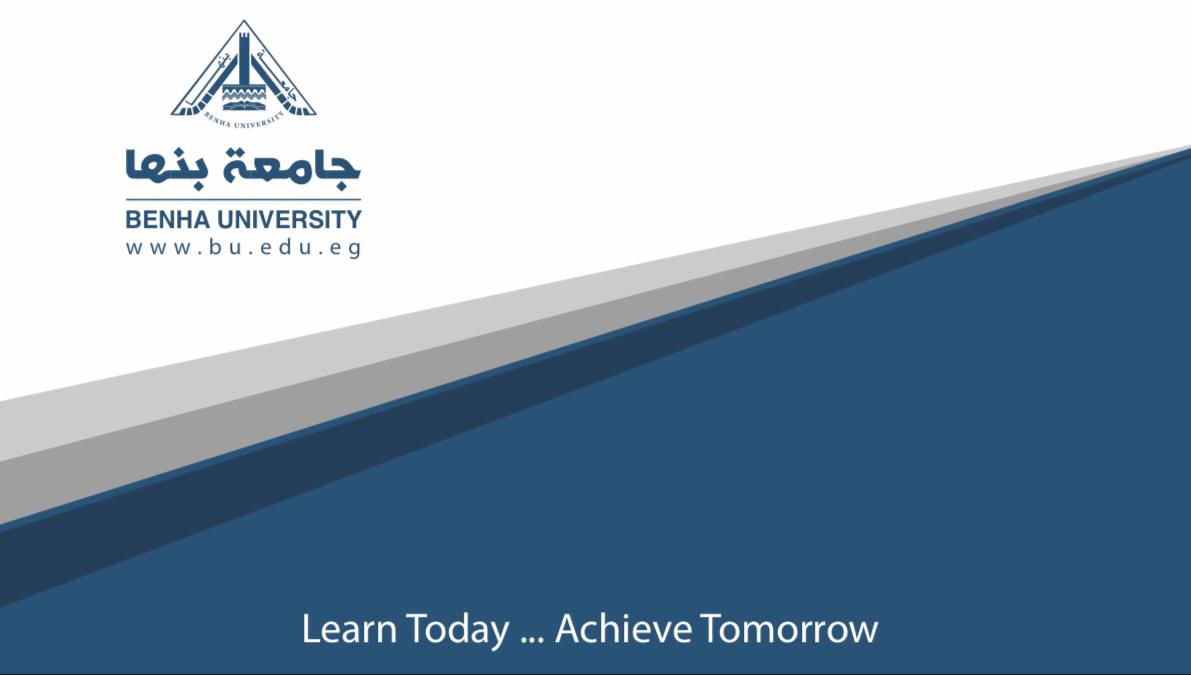 إعداد:
الدكتور: فتحى ابراهيم
وهناك أسلوبان رئيسان يستخدمان في كتابة المواد الخارجية:
أولا – أسلوب التغطية الخبرية الشاملة للحدث الخارجي 
وهناك ثلاث طرق لكتابة هذا النوع من الأخبار:
الطريقة الأولى :
تقييم وقائع الحدث، وذلك لاختيار أهم واقعة لتكون الخبر الرئيسي، على أن تتحول بقية الوقائع إلى أخبار مساعدة.
الطريقة الثانية :
تلخيص النقاط الرئيسية في كل واقعة من وقائع الحدث في خبر رئيسي، على أن تتحول جميع وقائع الحدث إلى أخبار مساعدة.
الطريقة الثالثة :
دمج جميع وقائع الحدث في خبر واحد، تنشر مقدمته في الصفحة الأولى وتنشر بقية التفاصيل في الصفحات الخارجية بداخل الصحيفة.
ثانيا :أسلوب التغطية الخبرية الجزئية للحدث الخارجي 
ويقوم هذا الأسلوب على اختيار واقعة معينة من الحدث، والتركيز عليها، أما بقية وقائع الحدث فهي تقدم كتفاصيل أقل أهمية، أو تقدم باعتبارها معلومات خلفية للحدث.
ويستخدم هذا الأسلوب كثيرا في الجرائد اليومية، التي لا يسعفها الوقت لتقديم تغطية خبرية شاملة ، كذلك فهي تكتفي بتغطيتها الجزئية للحدث يوميا على اعتبار أن تغطيتها للأحداث الجارية (المتحركة) يوما بعد يوم يمكن أن يعتبر تغطية شاملة للحدث الخارجي لكن على أعداد متتالية.
وهناك ثلاثة طرق لكتابة هذا اللون من التغطية الخبرية الجزئية:
أولا : التركيز على زاوية واحدة من زوايا الحدث مع تجاهل بقية الزوايا والوقائع باعتبار أنها لا تهم قراء الصحيفة.
ثانيا : التركيز على زاوية معينة في الحدث مع الاهتمام ببقية تفاصيل الحدث، فتقتصر هذه الزاوية على مقدمة الخبر، في حين يترك جسم الخبر لإيراد بقية تفاصيل الحدث..
ثالثا : التركيز على واقعة معينة في الحدث، على أن تقدم بقية الوقائع الأخرى كخلفية وثائقية عن الحدث.
وإلى اللقاء فى محاضرة أخرى 
                                        خالص تحياتى